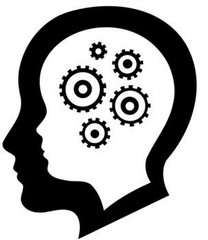 علم النفس التطوري
نظرية بولبي للتعلق
د. وسام مجادلة
1
نظرية بولبي للتعلق / الارتباط
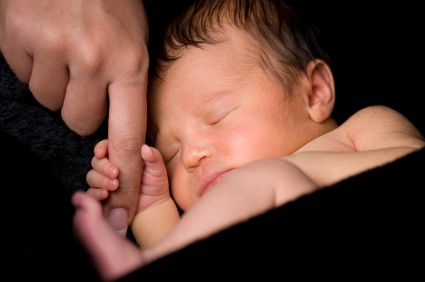 2
التعلق / الارتباطAttachment התקשרות /
التعلق:

ارتباط انفعالي عاطفي بين شخص وأخر أو بين الناس وبعضهم البعض

الارتباط المتبادل بين الطفل ومن يقوم برعايته والذي يتأسس مبكراً في حياة الطفل ليمنحه الحماية والأمان
3
التعلق / الارتباطAttachment התקשרות /
مرحلة نمائية – مرحلة الطفولة

علاقة بين أفراد بشريين – الطفل الرضيع وواحد أو أكثر ممن يعتني به من البالغين المحيطين به

يتأثر بعوامل بيئية

تباين بنماذج التعلق بين الثقافات المختلفة

ظواهر خاصة – تعكس الخصائص المميزة لتلك العلاقة
4
[Speaker Notes: مفهوم التعلق فهو غالبا يشير الى مرحلة نمائية معينة وهي مرحلة الطفولة

فهي تخص علاقة بين افراد بشريين في هذه الحالة - الطفل الرضيع وواحد او اكثر ممن يعتني به من البالغين المحيطين به

والى مجموعة ظواهر خاصة تعكس الخصائص المميزة لتلك العلاقة]
ظواهر التعلق
الاتصال والاقتراب: فغالبا ما يلاحظ أن الرضيع يحاول الاتصال بأمه بوسائل شتى

قلق الانفصال: يبدي الطفل الرضيع قلقا ملحوظا عندما يستكشف غياب الأم, ويعبر عن هذا القلق بالبكاء, التوتر, التعاسة, والشرود وعند عودة الأم يقابلها بالابتسام والاحتضان

القلق من الغرباء: في بعض الأحيان يبدي الرضيع الضيق والخوف عندما يقترب منه احد الغرباء ويعبر عن هذا الضيق والخوف بالبكاء, والتحرك بعيدا عنه, والتمسك بشدة بأهداب الأم, ورمق الغريب بنظرات قاسية
5
[Speaker Notes: الاتصال والاقتراب: فغالبا ما يلاحظ أن الرضيع يحاول الاتصال بأمه بوسائل شتى – حركات, نظرات, صرخات, ابتسامات, العض, شد الشعر]
نظرية التعلقJohn Bowlby / جون بولبي (1907-1990)
الام ووليدها يرتبطان غريزيا

الوليد مزود فطريا بالقدرة على مجموعة من الاداءات او الإشارات الكافية لاستدعاء الام مثل: الصراخ, الابتسام

عندما يكبر يتبع امه زحفا او حبوا او مشيا ليظل بالقرب منها

هدف هذه الحركات: ابقاء الام/الاب في مكان قريب لحماية الرضيع من الاخطار, توفير الطعام, وتوفير الدعم لاستكشاف البيئة المحيطة
6
[Speaker Notes: Contact with the parent also ensures that the baby will be fed, but bowlby pointed out that feeding is not the basis for attachment.]
مراحل تطور التعلق  Bowlby
7
[Speaker Notes: "بداية ظهور التعلق تبدأ في ابتسام الرضيع لأمه بصورة أكثر من الغرباء، وهذا غالبًا ما يحدث في عمر الثلاثة شهور. وبعد ثلاثة شهور أخرى قد يبكي عندما تتركه أمه. وبعد أشهر قليلة يتدرب على البقاء بجواره في جميع الأوضاع. ويعد هذا المظهر في النمو من أهم إنجازات تلك المرحلة، وهذا النمو النوعي هو ما يطلق عليه التعلق الاجتماعي،

فالتعلق ذو طبيعة نوعية، إذ يمكن للصغير أن يتعلق بأكثر من شخص واحد في نفس الوقت. ولا يحدث هذا إلا من خلال التوظيف الصحيح لتلك الارتباطات العاطفية، مما يكتسب معه التعلق مزيدًا من القوة والفعالية الإيجابية في حياة الطفل. ويحدث هذا على الرغم من أن الصغير غالبًا ما يكون مهيئًا للتعلق بأول من يقوم برعايته وحضانته، وهو في أغلب الأحوال الأم]
مراحل تطور التعلقBowlby
8
أنواع التعلق
التعلّق الآمن: يرى الطفل أمه كقاعدة أمينة ينطلق منها لاستكشاف محيطه . عندما ينفصل عنها, قد يبكي أو لا يبكي, وإذا بكى فيكون ذلك بسبب غياب الأم, إذ إنه يفضلها على أي شخص آخر, وعندما تعود إليه, يخف بكاؤه فوراً ويباشر الاتصال بها بشكل فعّال

التعلّق غير الآمن: يبدو الطفل غير متجاوب مع أمه خلال حضورها, وإذا انفصل عنها لا يبدو منزعجاً ويتصرف مع الشخص الغريب كما مع أمه, عندما تعود الأم إليه, يتجنبها أو يكون بطيئاً في الترحيب بها, وعندما تحمله, لا يبدي التعلّق الجسدي بها
9
[Speaker Notes: · التعلّق الآمن : يرى الطفل أمه كقاعدة أمينة ينطلق منها لاستكشاف محيطه . عندما ينفصل عنها, قد يبكي أو لا يبكي, وإذا بكى فيكون ذلك بسبب غياب الأم, إذ إنه يفضلها على أي شخص آخر, وعندما تعود إليه, يخف بكاؤه فوراً ويباشر الاتصال بها بشكل فعّال 
. · التعلّق غير الآمن : يبدو الطفل غير متجاوب مع أمه خلال حضورها, وإذا انفصل عنها لا يبدو منزعجاً ويتصرف مع الشخص الغريب كما مع أمه, عندما تعود الأم إليه, يتجنبها أو يكون بطيئاً في الترحيب بها, وعندما تحمله, لا يبدي التعلّق الجسدي بها . . من خلال هذا التصنيف, استطاع الباحثون أن يُحددّوا أطباعاً مختلفة لدى الأمهات, وأن يربطوا بين طبع الأم و طبيعة تعلق الولد بها . فالأم التي ينتمي ابنها إلى المجموعة الأولى (التعلّق الآمن) : تتحلى إجمالاً بقدرة استجابة عالية لاحتياجات الطفل, مترافقة بقدرة ماهرة في توقيت استجاباتها للطفل (مثلاً, تعرف متى يتوجب عليها حمله, ومتى يستحسن عدم التدخل ) . فيبدو الطفل واثقاً من أن أمه سوف تكون جاهزة إذا احتاج لدعمها, وأنها سوف تقوم بالواجب بفعالية . أما الأم التي ينتمي ابنها إلى المجموعة الثانية (التعلّق غير الآمن) : أنها لا تجد أي رغبة في إقامة اتصال جسدي مع ولدها, وهي إجمالاً قليلة الصبر,متشنجة في تصرفاتها, باردة في علاقتها معه, وتتميز بنوع من الأنانية, مما يجعل الولد يتجنب الاتصال بها, ويتصرف وكأنها غير موجودة وغير مهمة في عالمه .]
أنواع التعلق
التعلّق المقاوم: يبدو الطفل متعلقاً بشدة بأمه, لكنه يفشل في استكشاف محيطه بحضورها . عندما تعود الأم بعدما انفصلت عنه, يتصرف بشكل غاضب ومقاوم حتى إنه يعتدي عليها بالضرب, وإذا حملته لا يتوقف بكاؤه, ويبدو من الصعب جداً تهدئته

التعلّق العشوائي: الطفل يبدي الكثير من الحيرة والتناقض في علاقته مع أمه فلا ينظر إليها عندما تحمله, ولا يبدو سعيداً عندما يلتقيها, ويبكي بشكل غير متوقع حتى بعد تهدئته
10
[Speaker Notes: · التعلّق المقاوم :يبدو الطفل متعلقاً بشدة بأمه, لكنه يفشل في استكشاف محيطه بحضورها . عندما تعود الأم بعدما انفصلت عنه, يتصرف بشكل غاضب ومقاوم حتى إنه يعتدي عليها بالضرب, وإذا حملته لا يتوقف بكاؤه, ويبدو من الصعب جداً تهدئته .
 · التعلّق العشوائي : الطفل يبدي الكثير من الحيرة والتناقض في علاقته مع أمه فلا ينظر إليها عندما تحمله, ولا يبدو سعيداً عندما يلتقيها, ويبكي بشكل غير متوقع حتى بعد تهدئته

 وهكذا تبدو الأم التي ينتمي ابنها إلى المجموعة الثالثة (التعلق المقاوم) : وكأن لديها الرغبة في إقامة اتصال جسدي مع الولد إنما تفتقر إلى الرقة في ضبط استجابتها مع احتياجات الطفل, وليس لديها القدرة على توقيت هذه الاستجابة بشكل حساس يتلاءم مع مشاعره, لذلك يتعلم الطفل أن أمه غير فعّالة مما يؤدي إلى شعوره بالقلق والمقاومة إذ أنه لا يشعر أنه يستطيع الاعتماد عليها للدعم المطلوب, وهذا يجعله غاضباً وحاقداً تجاهها
 . وتبقى الأم التي ينتمي ابنها إلى المجموعة الرابعة و الأخيرة(التعلّق العشوائي) : فهي إجمالاً تعاني من اضطرابات نفسية مثل الاكتئاب, مما يجعلها تهمل الولد أو ربما تمارس العنف ضده. وهي أم غير قادرة على بناء علاقة ثقة مع ولدها, وتكون هذه العلاقة مليئة بالتناقضات إجمالاً, مما يجعل الولد يشعر بعدم الأمان, وتأتي تصرفاته ترجمة لهذه الحالة من الضياع الداخلي فيتخبط بين التعلق والمقاومة والتجنب, وتوحي ملامح وجه بالحزن والاكتئاب]
مقياس نسبة امن التعلق
The Strange Situation Test (Ainsworth at al 1978)
حالة الغريب
 
 من مظاهر التعلق الامن او السليم:
 
استخدام الأطفال للأهل كقاعدة أمنة لاستكشاف محيطه

في حالة مغادرة الام للغرفة, دخول شخص غريب غير مألوف لا يواسي الطفل ولا يقلل من  حدة التوتر الناتجة عن مغادرة الام
11
[Speaker Notes: The quality of attachment relationship differs from child to child> some infants appear secure in the presence of the caregiver: they know they can count on her for protection and support> other seem anxious and uncertain>

A widely used laboratory  techbique for measuring the quality of attachment between 1 and 2 years of age is the strange situation. In designing it< Mary Ainsworth and her colleagues (1978) reasoned that if the development of attachment has gone well< infants and toddlers should use the parent as a secure base from which to explore an unfamiliar playroom. In addition when the parent leaves, an unfamiliar adult should be less comforting than the parent. Although seperation anxiety varies among the groups, the baby’s reunion responses defines attachment quality.]
The Strange Situation حالة الغريب – מצב הזר
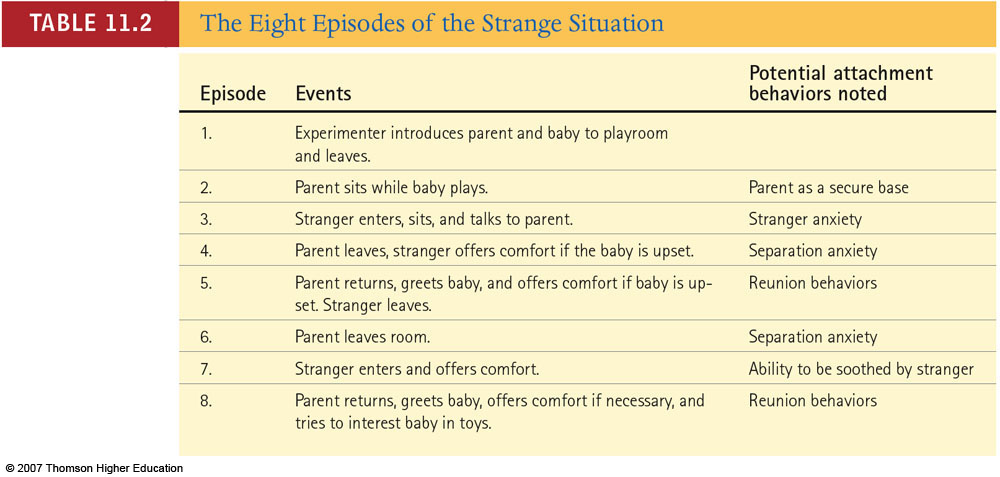 12
اهمية التعلق
التعلق الأمن يؤدي إلى بناء ثقة الطفل فيما يحيط به من اشخاص واشياء

Sroufe et al (1979)

طفل الذي عانى من التعلق غير الأمن قد تأخر ستة شهور مقارنة بالطفل الذي تمتع بتعلق امن, لإبداء سلوك اللعب الحر

الأطفال الذين عانوا من التعلق غير الامن من سن 15 شهر اظهروا مستويات من المنافسة مختلفة مقارنة بأطفال تعلقوا وكان تعلقهم أمنا. عندما بلغوا 3 سنوات ونصف من أعمارهم, تميز سلوك الأطفال غير الآمنين بالانسحابية والتردد واتخاذ موقف المتفرج, بينما تميز سلوك الأطفال الآمنين بالقيادية والتعاطف مع الأقران والمبادرة والبحث عن الأقران
13
[Speaker Notes: هذا علاوة على أن، "أهمية التعلق يمكن أن تعود أيضًا إلى ما أكدته نتائج الدراسات الطولية من أن مستوى التعلق الآمن في عمر السنة الأولى من حياة الطفل يضع أسس تكوين ونضج الشخصية خلال سنوات ما قبل المدرسة

على سبيل المثال فانه من الملحوظ في دور الحضانة ان طفل الثلاث سنوات والذي سجل معدل تعلق امن في عامه الاول يكون لديه قدرة دالة في كل من المهارات الاجتماعية والمعرفية. كما يتميز بانه اكثر حبا للاستطلاع وبالانبساطية (عدم التحفظ). كما انه ذاتي التوجه . وذلك بالمقارنة بنظرائه من ذوي معدلات التعلق القلق. 

هذا بالإضافة إلى أن أصحاب معدلات التعلق الآمن يتميزوا بأنهم أكثر حبًا وبحثًا عن الصداقة، كما يتم اختيارهم غالبا كقادة وسط أقرانهم
Sroufe et al 1979
وجدو ان الطفل في سن ثمانية عشر شهرا الذي عانى من التعلق غير الامن قد تاخر ستة شهور مقارنة بالطفل الذي تمتع بتعلق امن, لابداء سلوك اللعب الحر. فعند ترك الاطفال مع امهاتهم والعابهم في غرفة وجد ان النوع الثاني من الاطفال سرعان ما تعامل بود مع الالعاب وناولها بحرارة الى الام بخلاف النوع الاول منهم. 

 كما وجدوا ان الاطفال الذين عانوا من التعلق غير الامن من سن 15 شهر  اظهروا مستويات من المنافسة مختلفة مقارنة باطفال تعلقوا وكان تعلقهم امنا. عندما بلغوا 3 سنوات ونصف من اعمارهم, تميز سلوك الاطفال غير الامنين بالانسحابية والتردد واتخاذ موقف المتفرج, بينما تميز سلوك الاطفال الامنين بالقيادية والتعاطف مع الاقران والمبادرة والبحث عن الاقران]
ما هي العوامل التي تؤثر في التعلق؟
14
العوامل المؤثرة على التعلق
15
[Speaker Notes: Opportunity for attachment: what happens when a baby does not have the opportunity to establish  a close tie to a caregiver. In a series of studies< Rene Spitz observed instituionalized infants whose mothers had given them up between 3 and 12 months of age. After being placed in a large ward where each shared a nurse with at least seven others, the babies lost weight, wept, withdrew from their surroundings, and had difficulty sleeping. If a consistent caregiver did not replace the mother, the depression deepened rapidly]
العوامل المؤثرة على التعلق
16
[Speaker Notes: Quality of caregiving: studies report that sensitive caregiving – responding promptly, consistently and appropriately to infants and holding them tenderly and carefully – is moderately related to attachment security in both biological and adoptive parents in diverse cultures.  In contrast, inscecurly attached infants tend to have mothers who engage in less physical contact, handle them awkwardly, behave in a routine manner, and are sometimes negative, resentful and rejecting, particularly in response to infants distress.]
العوامل المؤثرة على التعلق
17
[Speaker Notes: The quality of caregiving can be fully understood only in terms of the larger context of the parent-child relationship]
نقاش

تأثير عمل الوالدين وحضانات رعاية الأطفال في التعلق؟
18
[Speaker Notes: Research suggests that infants placed in full time child care before 12 months of age are more likely than home reard babies to display insecure attachment – especially avoidance in the starnge sitautiom test. Does this mean that babies who experience daily seperation from employed parents and early placement in child care are at risk for developmental problems/

Attachment quality: the relationship between child care and emotional well-being depends on both family and child-care experiences. 

Family circumstances: many employed  women find the pressures of handling two full time jobs – work and motherhood- stressful.  Some mothers fatigued and anxious because they receive little help from the child’s father, may respond less sensitvely to their babies, thereby risking the infant’s security. Other employed parents probably value and encourage their infant independence]